ONA TILI
6- sinf
MAVZU: FE’LLARNING ZAMON  SHAKLLARI
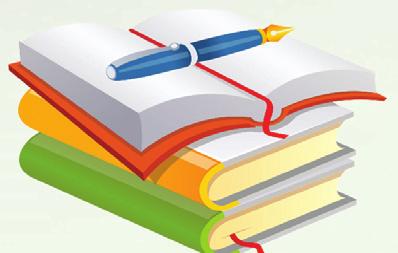 TOPSHIRIQ
Berilgan  so‘zlarni  tarkibiy  qismlarga  ajrating. Fe’l  asoslariga  qo‘shilgan  qo‘shimchalarning ma’nolarini  ayting.
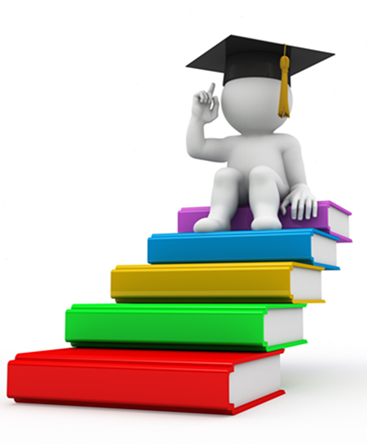 kelyapti,
Keldi,
keladi.
BILIB OLING!
Fe’l asosida ifodalangan  harakat-holatning uch zamondan birida sodir bo‘lishini bildiruvchi shakllar zamon shakllari sanaladi.
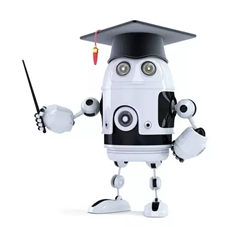 o‘tgan zamon
o‘qidi
hozirgi zamon
o‘qiyapti
kelasi zamon
o‘qimoqchi
O‘tgan zamon
O‘tgan zamon shakllari harakat va holatning  gap aytilayotgan vaqtdan oldin bo‘lganini bildiradi.
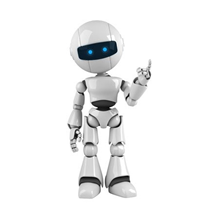 -gan
-kan
-(i)b
-qan
-di
Bordim, bordik, borgansiz
Eslab qoling!
Tergan ekan, tergan emish, tergan edi, terayotgan ekan, terayotgan emish, terayotgan edi.
edi
emish
ekan
to‘liqsiz fe’llar
Bu fe’llar yetakchi fe’lning zamon shakllaridan so‘ng keladi, shaxs-son qo‘shimchalari to‘liqsiz fe’lga qo‘shiladi: 
kelgan ekansan, kelayotgan ekansan.
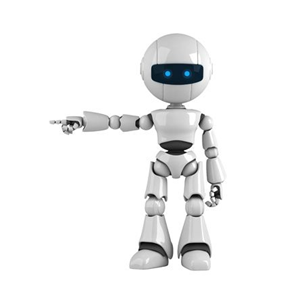 Hozirgi zamon
-yap(ti)
Hozirgi zamon shakllari harakat va holatning gap aytilayotgan vaqtda yuz berishini ifodalaydi. Shaxs-son qo‘shimchalari zamon qo‘shimchalaridan so‘ng qo‘shiladi.
-moqda
-(a)yotir
-(a)yotib
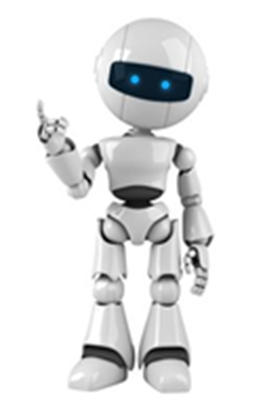 Boryapman, borayotirsan
Kelasi  zamon
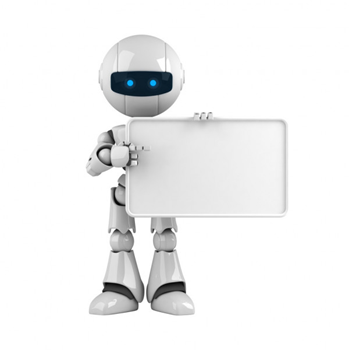 Kelasi zamon shakllari harakat yoki holatning gap aytilayotgan vaqtdan so‘ng yuz berishini bildiradi.
   Bu zamon shakllari fe’l asoslariga       -a, -y, -( a)r qo‘shimchalarini va shaxs-son qo‘shimchalarini qo‘shish bilan hosil qilinadi.
-a, -y,
-(a)r
Borarman, kelasan, o‘qiymiz.
216- mashq
Matnni  o‘qing,  fe’llarning  qaysi  zamon shaklida kelayotganini  aniqlang. Yurtimizda yetishtiriladigan uzum navlari haqida fikrlashing.
Uzum navlari: husayni,
dilkaptar, obaki, toifi, 
sohibi,  sultoniy,
qora kishmish...
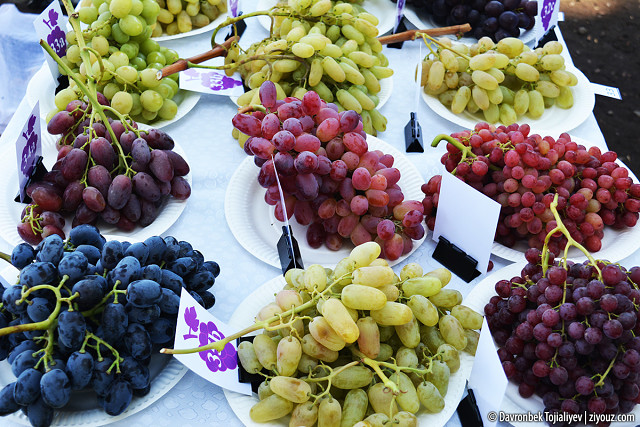 o‘tgan zamon
o‘tirdi –
o‘tgan zamon
turardi –
o‘tgan zamon
osilgan –
hozirgi zamon
yetishtirayotirlar –
217- mashq
hayqirar edi
qichqirmoqda
kuylamoqchi
yig‘lamoqchi
yayradi
ichyapti
qo‘ndi
qarayapmiz
to‘lib-toshdi
qoplagandi
adashib qoldi
yozar edi
yurdik
Hozirgi zamon shakllarining talaffuzi va imlosi
Quyida berilgan fe’l asoslariga - yapti, -yotir, -moqda  qo‘shimchalarini qo‘shing. Ularning talaffuzi va imlosini tushuntiring.
Kel, uxla, o‘qi, tur, o‘tir, yoz, to‘xta, ishla, ye, qo‘y.
Kelyapti, kelyotir, kelmoqda.
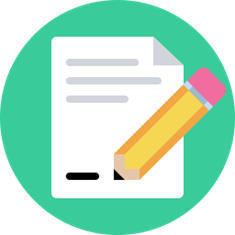 Uxlayapti, uxlayotir, uxlamoqda.
O‘qiyapti, o‘qiyotir, o‘qimoqda.
Yozyapti, yozayotir, yozmoqda.
Mustaqil bajarish uchun topshiriqlar:
218-mashq. “Mening bobom” mavzusida  matn tuzing. Unda  ishlatilgan  fe’llarning  zamonini  belgilang.
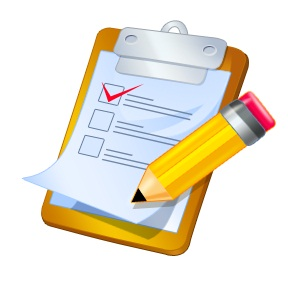 221-mashq. She’rni yod oling, unda ishlatilgan fe’llarni topib, o‘tgan zamon shakliga aylantiring.